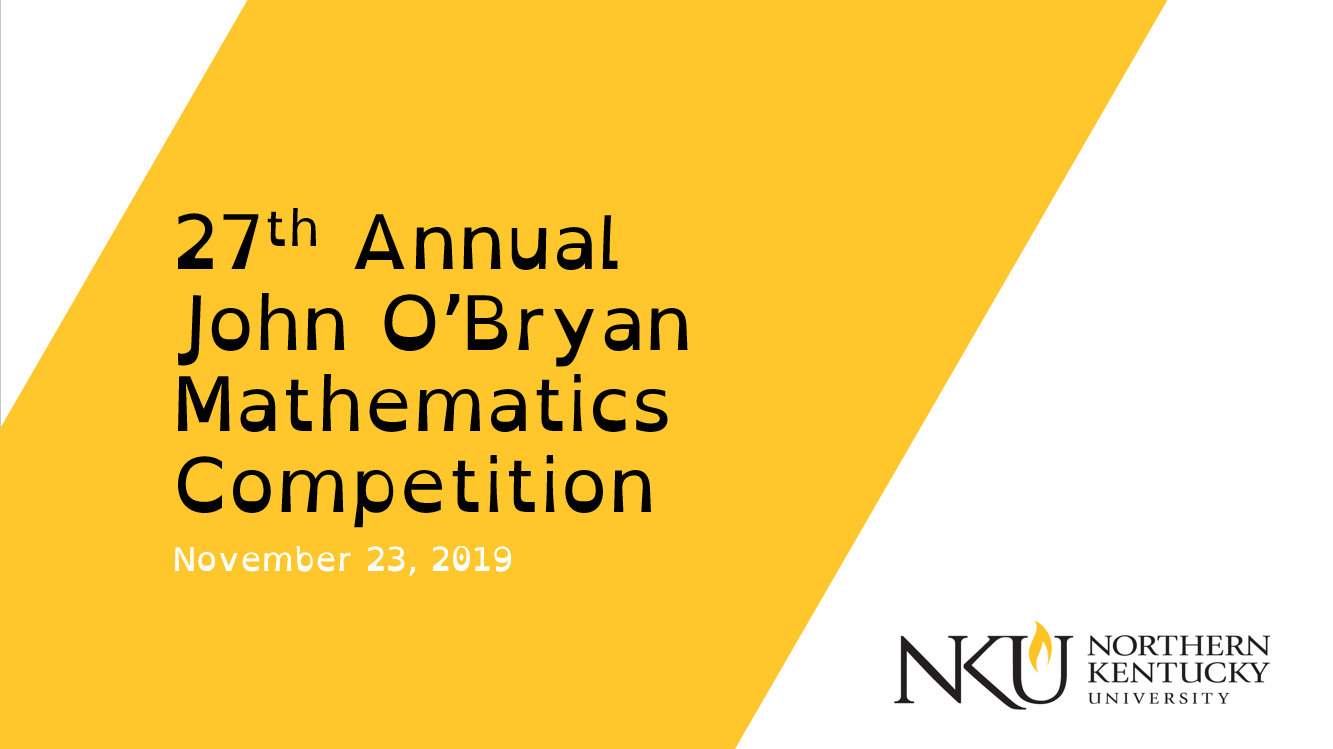 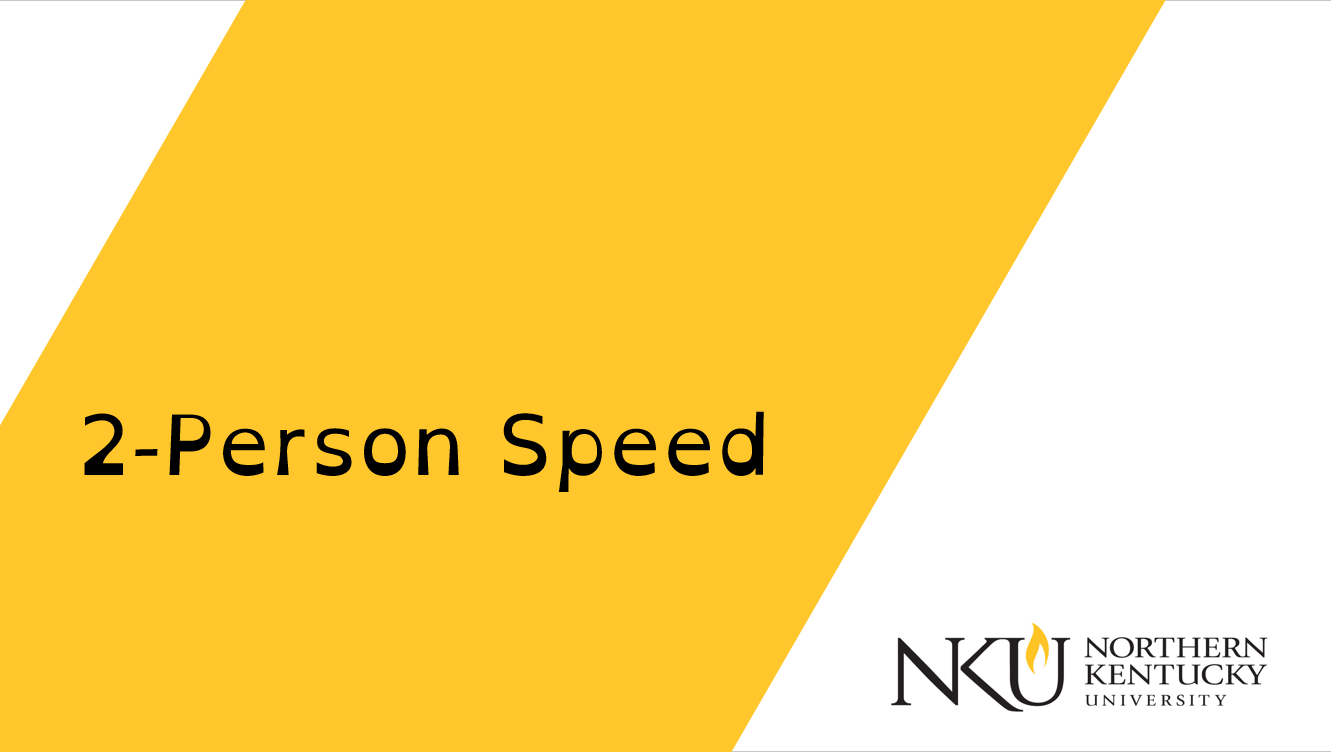 Basic Rules
Eight Questions; Three Minutes Each
NO CALCULATORS on the First Four Questions!
One Answer Submission Allowed Per Question; To Submit, Fold Answer Sheet and Hold Above Your Head for the Proctor; Answer must be submitted within 5 seconds of timer in order to count.
Scoring (Each Problem)
First Correct Answer = 7 points
Second Correct Answer = 5 points
All Other Correct Answers = 3 points
The Next Slide Begins The Competition.



This is a timer example:
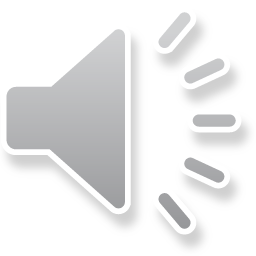 Question 1    (NO CALCULATORS)
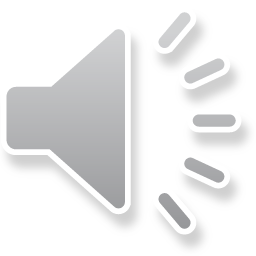 Question 1 (Answer)
7
Question 2    (NO CALCULATORS)
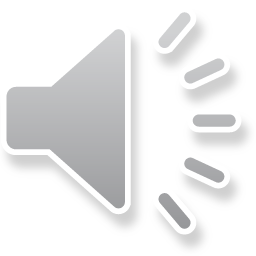 Question 2 (Answer)
20
Question 3    (NO CALCULATORS)
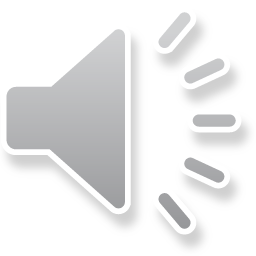 Question 3 (Answer)
24
Question 4    (NO CALCULATORS)
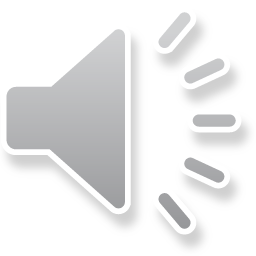 Question 4 (Answer)
Question 5    (CALCULATORS ALLOWED)
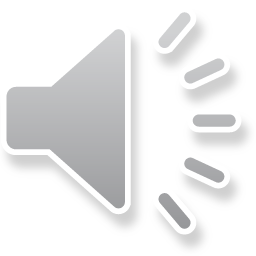 Question 5 (Answer)
21
Question 6    (CALCULATORS ALLOWED)
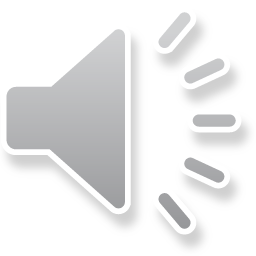 Question 6 (Answer)
15
Question 7    (CALCULATORS ALLOWED)
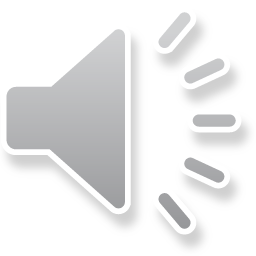 Question 7 (Answer)
Question 8 will be the final question.  Proctors will keep and total your answer sheets after you submit this question.  

Please remain in your seats until totals have been verified, as ties among the top three positions would be broken with tie-breaker questions.
Question 8    (CALCULATORS ALLOWED)
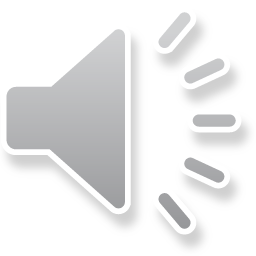 Question 8 (Answer)
12

This ends the competition unless there are ties; please remain while proctors total the scores.
Tie-Breakers

Only teams involved in tie for any of the top three positions will participate.

If tie is not broken after two rounds because no correct answers are submitted, then the result will remain a tie.

Tie-breaking questions will not count toward a team’s overall score.
Tiebreaker 1 (CALCULATORS ALLOWED)
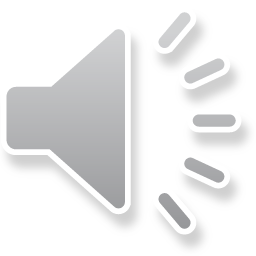 Question T1 (Answer)
-6
Tiebreaker 2 (CALCULATORS ALLOWED)
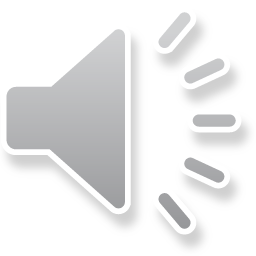 Question T2 (Answer)
1